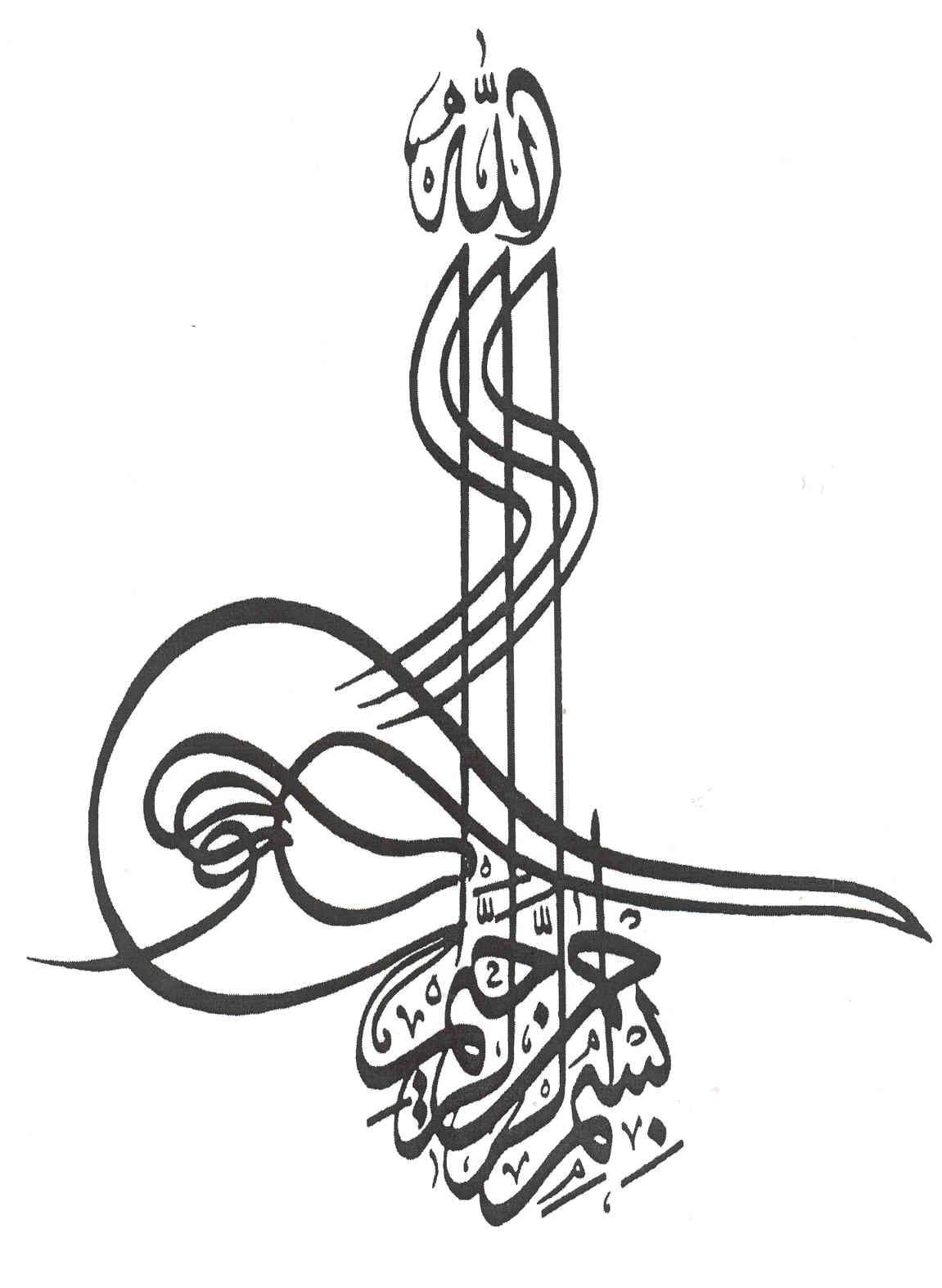 1
Approach to the patient with Adrenal Incidentalomas
SH. Alamdari, MD
Associate professor of Internal Medicine, Endocrinology & Metabolism
Chief, Department of Internal Medicine
Shahid Beheshti University of Medical Sciences
6/13/2019
2
Increasing prevalence
The prevalence of incidentally discovered adrenal masses (also referred to as adrenal incidentalomas or adrenal nodules) has grown substantially with the increased use of cross-sectional imaging such as computed tomography (CT) and magnetic resonance imaging (MRI).
6/13/2019
3
Clinical Scenarios
Adrenal masses may be discovered incidentally during emergency room visits or during the course of ambulatory or hospitalization-related imaging of the abdomen or chest. 
Increasingly, adrenal masses may also be discovered during the course of surveillance imaging associated with cancer care, though these findings are not truly incidental.
6/13/2019
4
Aim of this symposium
Though adrenal masses, or adrenal hyperplasia or thickening, of any size may have clinical relevance, this symposium will focus on the evaluation of incidentally discovered adrenal masses greater than or equal to 1 cm in size.
6/13/2019
5
True prevalence
The true prevalence of adrenal masses is not known; rather, estimates are extrapolated from limited observations. 
The prevalence of incidental adrenal masses based on 25 postmortem series is about 6% (range, 1.1 to 32%). 
The prevalence of incidentally discovered adrenal masses using high-resolution CT scans is slightly lower, at approximately 4% and generally observed to be higher with older age
6/13/2019
6
Why increase in the incidental discovery?
Given that the annual frequency of CT and MRI imaging studies exceeds 100 million per year in the United States, a statistic that has been steadily increasing in the last decade, the absolute number of annually discovered adrenal masses is expected to be large (10). 
As modern medicine continues to increase its reliance on abdominal imaging techniques, there will likely be a parallel increase in the incidental discovery of adrenal masses.
6/13/2019
7
Risk factors for developing adrenal masses
Unfortunately, our understanding of risk factors for developing adrenal masses, and our ability to predict either their presence and/or outcomes after diagnosis, is limited. 
Clinicians will be faced with the challenge of evaluating these adrenal masses to ensure that they do not represent health hazards or harbingers of future risk.
6/13/2019
8
The two fundamental questions
The two fundamental questions each clinician is faced with when an adrenal mass is identified are: 
1. Does this adrenal mass represent a malignancy? 
2. Is there evidence for clinically relevant and autonomous adrenal hormone excess?
6/13/2019
9
Other specific questions
Other specific questions may also arise in the context of each patient’s specific situation, for example: 
3. Would a biopsy of the adrenal mass aid with the diagnosis, management, or prognosis? 
4. Is there an indication for surgical or medical treatment? 
5. Is there any indication for longitudinal surveillance with imaging and/or biochemical testing? If so, how frequently and for what duration?
6/13/2019
10
Five patient scenarios
Herein, we will review the approach to answering these key questions by providing five patient scenarios, each selected to highlight a unique and relatively characteristic presentation that clinicians may encounter.
6/13/2019
11
Clinical practice recommendations
Further, clinical practice recommendations should rely on the highest grades of evidence; however, since there are few randomized controlled trials and longitudinal cohort studies to dictate the most efficacious and cost-effective evidence-based approach to managing incidentally discovered adrenal masses, this review relies on lower grades of evidence (some cohort studies, but mostly retrospective and cross-sectional studies, anecdotal observations, and expert opinion).
6/13/2019
12
Guiding framework for clinical care
It is with these limitations that these recommendations are presented as a guiding framework for clinical care that will undoubtedly evolve in the future, and with the knowledge that each clinician must ultimately rely on their personal judgment, and the informed opinion of their individual patients, when pursuing collective decision-making.
6/13/2019
13
SCENARIO 1
6/13/2019
14
SCENARIO 1
A 50-year-old woman presented to the emergency department with worsening left lower-quadrant pain. 
An abdominal CT scan with intravenous contrast was performed to evaluate for diverticulitis. 
No gastrointestinal abnormalities were seen; however, a right adrenal mass was noted. 
She was seen by her primary care doctor 1 month later.
6/13/2019
15
SCENARIO 1
She was normotensive, normokalemic, and had no signs or symptoms of Cushing syndrome (CS). 
A repeat CT scan without intravenous contrast was ordered to specifically evaluate the right adrenal mass, which was noted to be 1.0 cm in size and described as being round and homogenous with an unenhanced attenuation of 8 Hounsfield units (HU) 
The left adrenal gland was normal. 
A 1-mg dexamethasone suppression test was performed, yielding a morning cortisol of 1.3 μg/dL.
6/13/2019
16
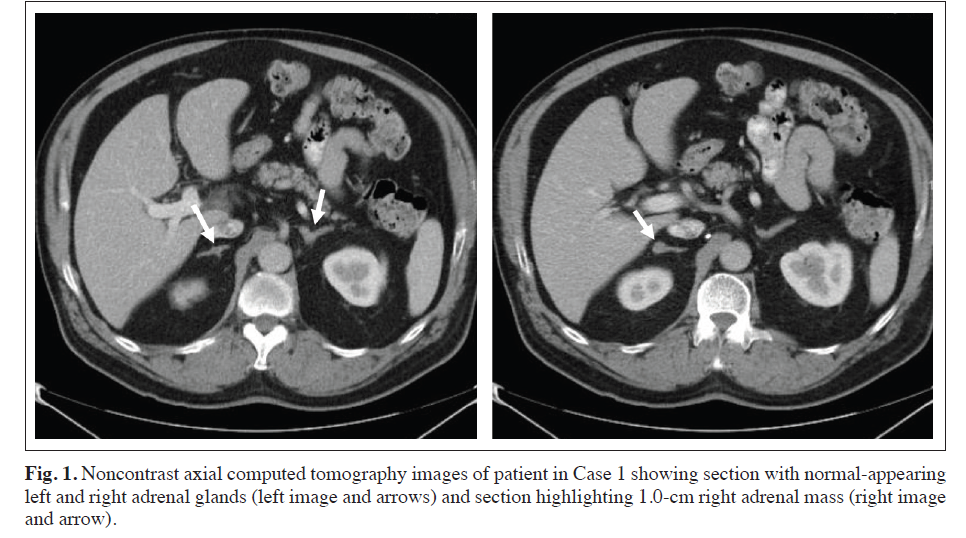 6/13/2019
17
SCENARIO 1  Questions
Q 1: Does this adrenal mass represent a malignancy?
Q 2: Is there evidence for clinically relevant and autonomous adrenal hormone excess?
Q 3: Would a biopsy of the adrenal mass help with diagnosis or management? 
Q 4: Is there an indication for surgical or medical treatment?
Q 5: Is there any indication for longitudinal surveillance with imaging and/or biochemical testing? If so, how frequently and for what duration?
6/13/2019
18
Q 1: Does this adrenal mass represent a malignancy?
6/13/2019
19
SCENARIO 1  Q 1: Does this adrenal mass represent a malignancy?
No, the radiographic characteristics of this patient’s incidentally discovered right adrenal mass are suggestive of a benign adrenocortical adenoma.
6/13/2019
20
SCENARIO 1 Q 1: Does this adrenal mass represent a malignancy?
Adrenal masses may be benign or malignant and hormonally functional or nonfunctional. 
Most incidentally discovered adrenal masses will represent a benign entity, of which the most common etiology is by far an adrenocortical adenoma
6/13/2019
21
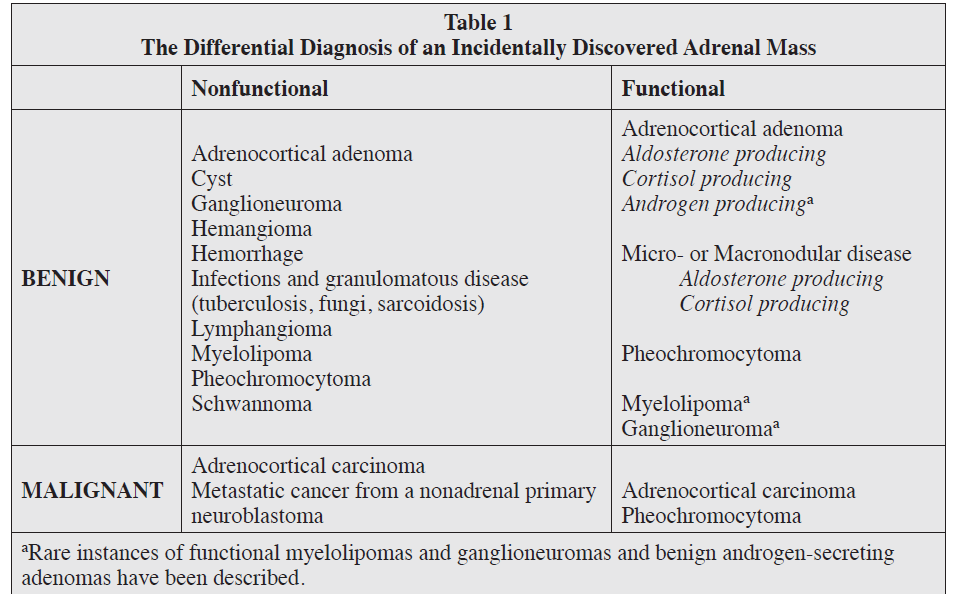 6/13/2019
22
SCENARIO 1 Q 1: Does this adrenal mass represent a malignancy?
Although primary adrenal malignancy (adrenocortical carcinoma) is very rare, 
the prevalence of metastases to the adrenal from extra-adrenal malignancies is not uncommon and 
may be increasing as cancer survival improves.
6/13/2019
23
SCENARIO 1 Q 1: Does this adrenal mass represent a malignancy?
The determination of malignant potential is usually a function of the radiographic appearance and size of the adrenal mass. 
Adrenocortical adenomas are usually lipid-rich, a feature that classically manifests as a low attenuation on unenhanced CT (<10 HU) and/or the presence of chemical shift on MRI
6/13/2019
24
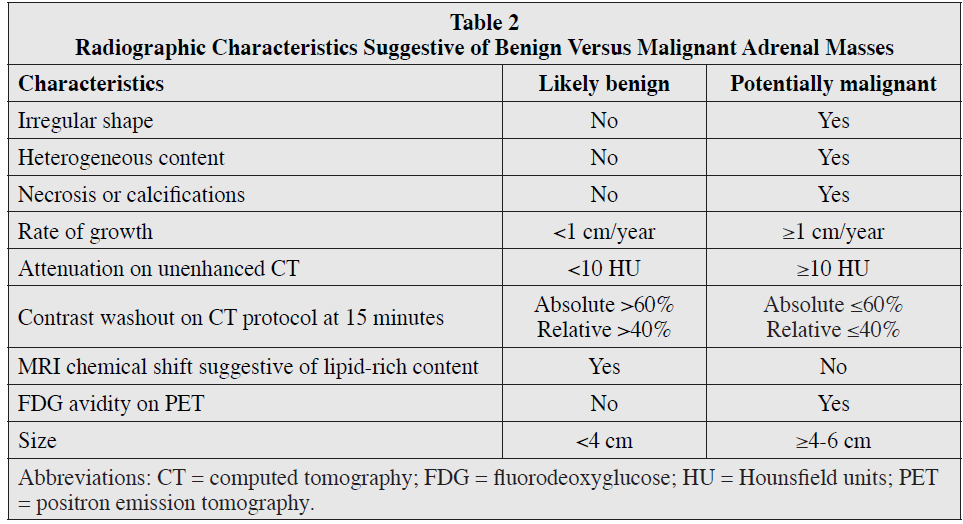 6/13/2019
25
SCENARIO 1 Q 1: Does this adrenal mass represent a malignancy?
In cases when the unenhanced CT attenuation is not characteristically lipid rich (>10 HU), a benign lipid-poor adrenocortical adenoma is statistically still the most likely diagnosis. 
In these instances, in- and out-of-phase imaging on MRI can be performed to obtain additional information, but may provide similar information, since chemical shift also assesses lipid content.
6/13/2019
26
SCENARIO 1 Q 1: Does this adrenal mass represent a malignancy?
Alternatively, CT imaging with a contrast washout protocol may provide additional diagnostic value. 
The most widely used washout protocol entails obtaining an unenhanced CT image at base line, followed by administration of intravenous contrast and repeat imaging at 1 minute and again at 15 minutes. 
Benign and lipid-rich adenomas are not contrast avid and will usually exhibit a >60% absolute washout of contrast after 15 minutes, with a >40% relative washout
6/13/2019
27
SCENARIO 1 Q 1: Does this adrenal mass represent a malignancy?
Most data and experience with characterizing adrenal masses has been with CT; however, CT imaging exposes patients to radiation. 
MRI is an alternative with no radiation exposure; however, the procedure takes longer than CT and is more costly. 
It is important to note that high-quality evidence to support the most effective imaging approach and modality is lacking, and therefore, these recommendations are based on expert opinion and reasonable clinical judgement
6/13/2019
28
SCENARIO 1 Q 1: Does this adrenal mass represent a malignancy?
Other imaging characteristics that should raise concern for a potential malignancy include: 
fluorodeoxyglucose (FDG) avidity on positron emission tomography, 
irregular (not round) shape, 
calcifications, and 
a rapid rate of growth if serial imaging is available
6/13/2019
29
SCENARIO 1 Q 1: Does this adrenal mass represent a malignancy?
Finally, large size (>4 cm) is sometimes used as a crude indicator of a potentially malignant or concerning lesion; however, it should be noted that malignant lesions may present as small in size, and benign lesions may present as large masses 
Therefore, other radiographic characteristics are usually more specific indicators than size alone.
6/13/2019
30
Q 2: Is there evidence for clinically relevant and autonomous adrenal hormone excess?
6/13/2019
31
SCENARIO 1 Q 2: Is there evidence for clinically relevant and autonomous adrenal hormone excess?
This patient exhibits no evidence of clinically relevant hypercortisolism. 
There is no strong indication to screen for primary aldosteronism in the absence of hypertension or hypokalemia, and the imaging characteristics are not suggestive of pheochromocytoma.
6/13/2019
32
SCENARIO 1 Q 2: Is there evidence for clinically relevant and autonomous adrenal hormone excess?
Even when radiographic characteristics support an adrenal mass as being benign, a biochemical evaluation for adrenal hormone excess should be considered. 
Since most adrenal masses are detected incidentally, these patients usually do not exhibit symptoms or signs of an overt syndrome of adrenal hormone excess such as CS, primary aldosteronism, or pheochromocytoma.
6/13/2019
33
SCENARIO 1 Q 2: Is there evidence for clinically relevant and autonomous adrenal hormone excess?
However, even mild or autonomous hypercortisolism can increase the risk for future cardiometabolic and skeletal risk
Accordingly, it is generally recommended that all patients with an adrenal mass be evaluated with an overnight 1-mg dexamethasone suppression test, where postdexamethasone morning cortisol values ≤1.8 μg/dL are considered to be “normal” or indicative of “nonfunctional” status
6/13/2019
34
SCENARIO 1 Q 2: Is there evidence for clinically relevant and autonomous adrenal hormone excess?
Patients with hypertension and/or hypokalemia should be screened for primary aldosteronism, and screening for pheochromocytoma should be considered in all patients with a lipidpoor adrenal mass, since it is important to detect pheochromocytoma prior to the development of overt adrenergic symptoms
6/13/2019
35
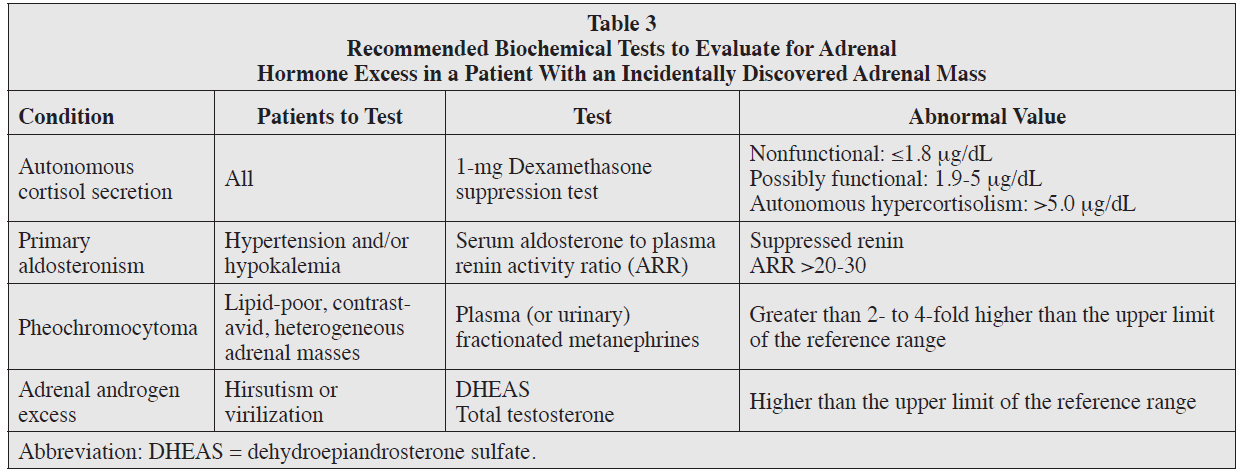 6/13/2019
36
SCENARIO 1 Q 2: Is there evidence for clinically relevant and autonomous adrenal hormone excess?
Patients with a homogenous, non– contrast avid, and lipid-rich adrenal mass (<10 HU) do not require biochemical evaluation for pheochromocytoma because the case detection in such scenarios is close to zero and complicated by a relatively high rate of false-positive biochemical testing
6/13/2019
37
Q 3: Would a biopsy of the adrenal mass help with diagnosis or management?
6/13/2019
38
SCENARIO 1 Q 3: Would a biopsy of the adrenal mass help with diagnosis or management?
There is no role for an adrenal biopsy in this case. The role of adrenal mass biopsy is limited. 
A biopsy should be considered when:
an extra-adrenal metastasis or an infection are the suspected etiology of the adrenal mass(es) and 
when the information from cytology is likely to influence management.
6/13/2019
39
SCENARIO 1 Q 3: Would a biopsy of the adrenal mass help with diagnosis or management?
Extra-adrenal metastases should be suspected when: 
a patient has a history of nonadrenal cancer, 
when there are bilateral adrenal masses, and 
the radiographic appearance of the masses is dense and vascular and/or with an irregular shape (classically, neither round nor with smooth contour). 
In these situations, a biopsy can determine the type and stage of the primary cancer, which may influence subsequent management.
6/13/2019
40
SCENARIO 1 Q 3: Would a biopsy of the adrenal mass help with diagnosis or management?
A biopsy may also be considered when an infiltrative infection to the adrenal glands is suspected, such as by Mycobacterium or fungal organisms, and there are no other means to confirm the diagnosis. 
Patients with infectious adrenal infiltrations are often partially immunocompromised or had lived or traveled in potentially endemic regions. 
A biopsy in this situation may inform therapy towards specific antimicrobials rather than surgical procedures.
6/13/2019
41
SCENARIO 1 Q 3: Would a biopsy of the adrenal mass help with diagnosis or management?
A biopsy is not recommended to distinguish a primary adrenocortical adenoma from a carcinoma; biopsy in these situations may be inaccurate and/or falsely reassuring due to sampling bias, and there is a theoretical risk of tumor seeding the needle track
When concern for a primary adrenal malignancy is raised based on radiographic imaging characteristics, a cancer-focused surgery should be strongly considered for diagnosis, prognosis/ staging, and treatment.
6/13/2019
42
SCENARIO 1 Q 3: Would a biopsy of the adrenal mass help with diagnosis or management?
Infrequently, a suspected adrenal malignancy is deemed to be surgically unresectable, yet confirmation of the malignancy via histopathology is necessary to determine appropriate medical therapy (i.e., chemotherapy). 
In this circumstance, a biopsy of a likely malignant mass may be considered.
6/13/2019
43
SCENARIO 1 Q 3: Would a biopsy of the adrenal mass help with diagnosis or management?
Biopsy is contra-indicated in any mass which could represent a pheochromocytoma due to concern of precipitating a catecholamine crisis; rather, biochemical diagnosis, pre-operative adrenergic receptor blockade, and surgery should be pursued.
6/13/2019
44
Q 4: Is there an indication for surgical or medical treatment?
6/13/2019
45
SCENARIO 1 Q 4: Is there an indication for surgical or medical treatment?
There is no indication for surgical or medical treatment in this case, since the adrenal mass is neither suspicious for malignancy nor hormonally active.
6/13/2019
46
SCENARIO 1 Q 4: Is there an indication for surgical or medical treatment?
History and physical examination should first be conducted to assess suspicion for an obvious syndrome of adrenal hormone excess, followed by biochemical testing for evidence of adrenal hormone excess. 
If hormone excess is confirmed, localization of the source and surgical resection should be strongly considered
6/13/2019
47
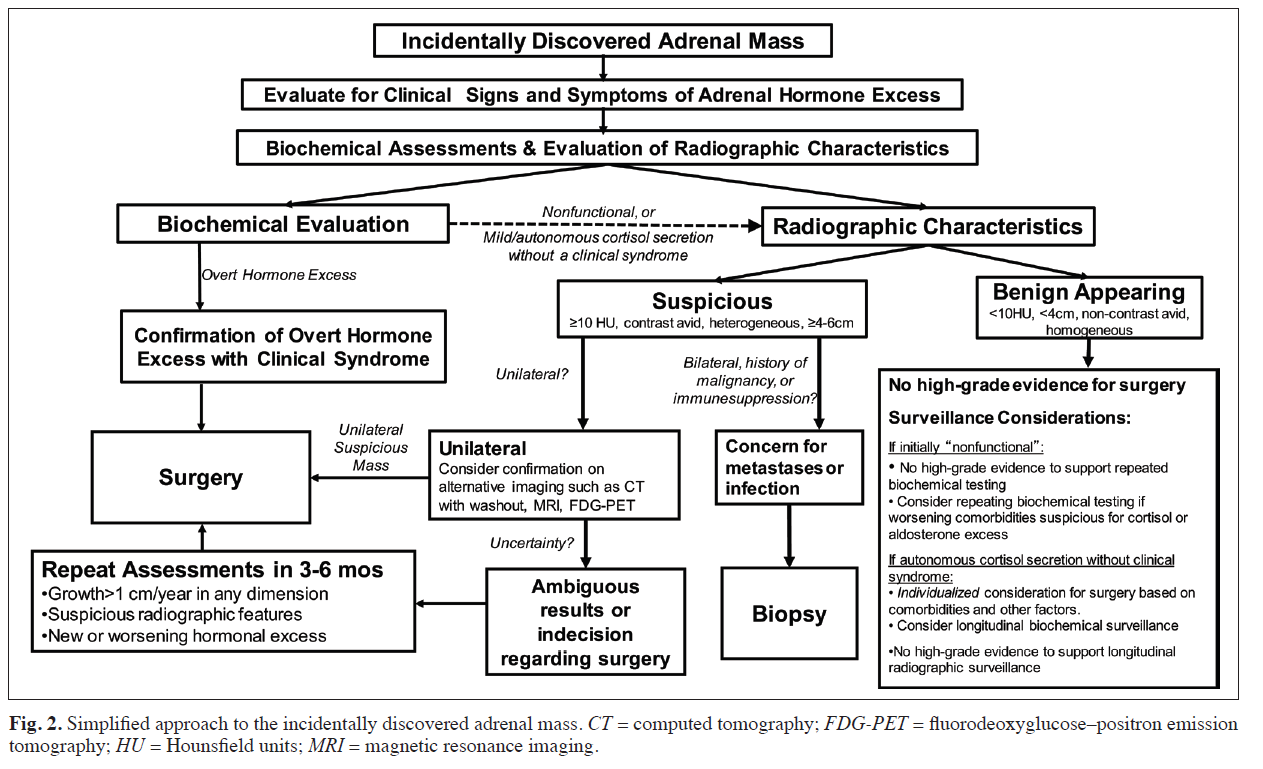 6/13/2019
48
SCENARIO 1 Q 4: Is there an indication for surgical or medical treatment?
Most patients with an incidentally discovered adrenal mass are asymptomatic and do not exhibit an obvious syndrome of adrenal hormone excess and have normal values on biochemical screening. 
In these instances, the radiographic characteristics of the adrenal mass dictate subsequent management.
6/13/2019
49
SCENARIO 1 Q 4: Is there an indication for surgical or medical treatment?
Adrenal masses that display suspicious or concerning features for a potential malignancy can be further characterized using alternative imaging modalities if needed, and if unilateral, surgically removed. 
When there is uncertainty regarding malignant potential or ambiguous characterization that prevent firm decision making, repeated imaging can be performed in 3 to 6 months to reassess for progressive radiographic or biochemical features that may confirm suspicions of a potential malignancy
6/13/2019
50
Q 5: Is there any indication for longitudinal surveillance with imaging and/or biochemical testing? If so, how frequently and for what duration?
6/13/2019
51
SCENARIO 1 Q 5: Is there any indication for longitudinal surveillance with imaging and/or biochemical testing? If so, how frequently and for what duration?
There is no strong evidence supporting longitudinal biochemical or radiographic surveillance for this patient.
There is a lack of large and robust prospective studies that evaluate the evolution of biochemical and radiographic characteristics of benign-appearing nonfunctional adrenal masses. 
The summary of multiple smaller and retrospective studies suggests that a nonfunctional and lipid-rich appearing adrenal mass that is <4 cm in size is extremely unlikely to represent a malignancy, and therefore, there is no strong evidence to repeat imaging studies
6/13/2019
52
SCENARIO 1 Q 5: Is there any indication for longitudinal surveillance with imaging and/or biochemical testing? If so, how frequently and for what duration?
While there are rare reported cases where an adrenocortical carcinoma developed in a patient with a prior history of benign adrenocortical adenoma based on imaging criteria, it is not clear if the adrenocortical carcinoma in such cases developed from the adenoma or was an independent occurrence. 
Furthermore, it is not known whether imaging surveillance would have changed the clinical outcome in these rare scenarios. 
Accordingly, the authors do not feel that such rare cases should change imaging surveillance strategies for millions of benign-appearing adenomas until a better understanding of adrenocortical carcinoma pathogenesis and development is available.
6/13/2019
53
SCENARIO 1 Q 5: Is there any indication for longitudinal surveillance with imaging and/or biochemical testing? If so, how frequently and for what duration?
Development of mild or autonomous hypercortisolism (previously referred to as “subclinical hypercortisolism” or “subclinical Cushing syndrome”) is the most commonly reported hormonal excess during long-term follow-up of adrenal incidentalomas; however, robust data to support serial biochemical evaluations are lacking. 
Rather, an individualized approach should be taken for each patient.
6/13/2019
54
SCENARIO 1 Q 5: Is there any indication for longitudinal surveillance with imaging and/or biochemical testing? If so, how frequently and for what duration?
Patients, and their primary care clinicians, should be educated about potential signs and symptoms of hypercortisolism and hyperaldosteronism that should trigger re-evaluation. 
The development of new or unexpectedly worsening hyperglycemia, diabetes, hypertension, hypokalemia, weight gain or lipodystrophy, and/or low bone mineral density or fractures in this patient may raise concern for hypercortisolism or hyperaldosteronism, and biochemical screening can be repeated
6/13/2019
55
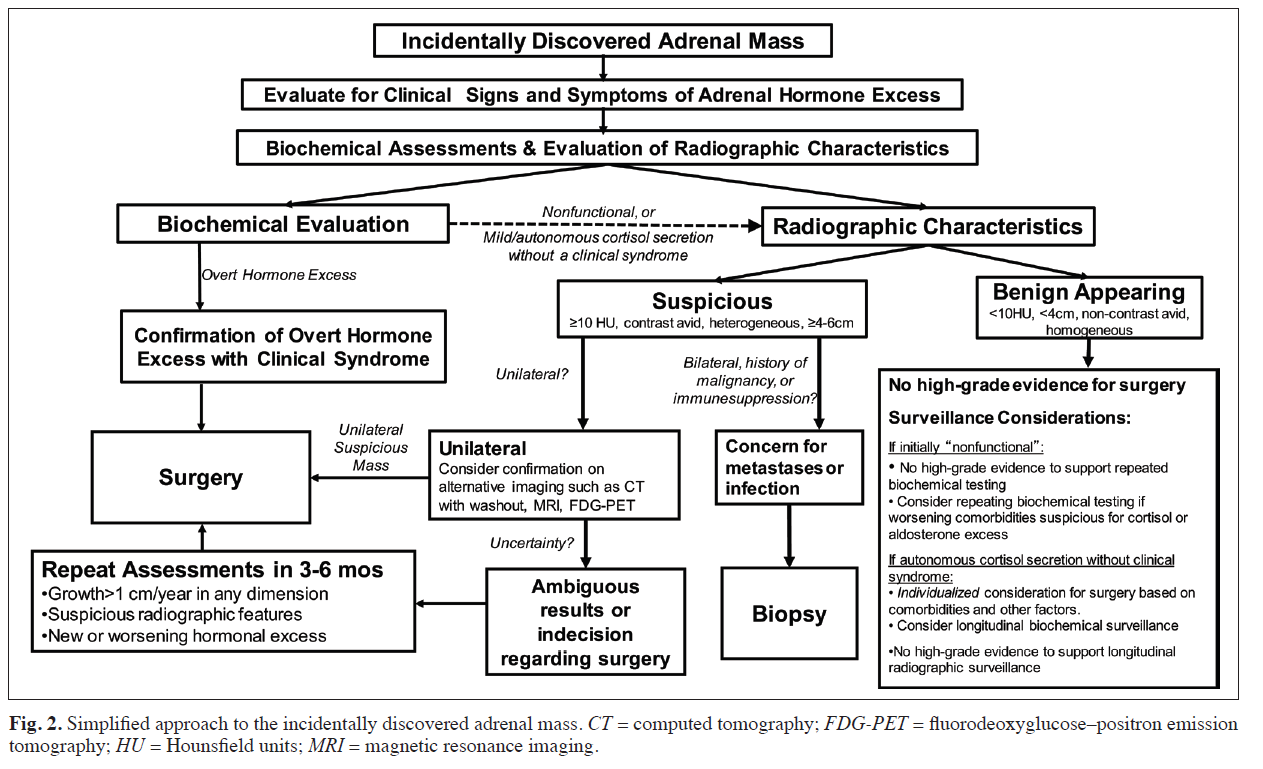 6/13/2019
56
SCENARIO 2
6/13/2019
57
SCENARIO 2
A 71-year-old woman presented to the emergency department with right flank pain. 
An abdominal CT scan was performed without contrast to evaluate for nephrolithiasis.
6/13/2019
58
SCENARIO 2
Imaging revealed a small nonobstructing kidney stone and an incidentally observed 3.8 × 2.9 × 1.9 cm diffuse left adrenal thickening/mass that was poorly circumscribed, had a 25 HU unenhanced attenuation with an absolute contrast washout of 30% after 15 minutes. 
In addition, the right adrenal gland was noted to be diffusely thickened without a discrete mass  
There were no other abdominal abnormalities, and subsequent imaging of the chest showed no abnormalities.
6/13/2019
59
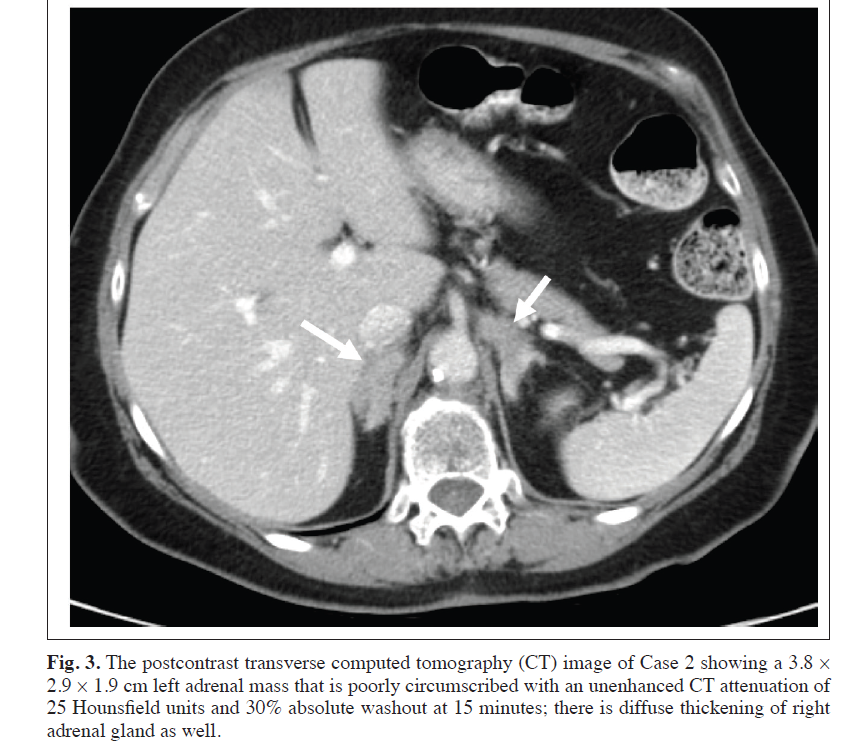 6/13/2019
60
SCENARIO 2
The patient had a history of breast cancer diagnosed 10 years earlier (positive for the estrogen and progesterone receptors and negative for Her2/neu) that was treated with lumpectomy, chemotherapy, and subsequently 7 years of aromatase inhibitor therapy. 
She had undergone surveillance imaging annually until 2 years prior to the current presentation. 
Prior imaging of her abdomen 2 years earlier revealed normal adrenal glands; thus, the current adrenal abnormalities were new.
6/13/2019
61
SCENARIO 2
The patient denied any symptoms of a pheochromocytoma, CS, or hyperandrogenism, and had no hypertension or hypokalemia. 
Plasma metanephrines were normal, and a 1-mg dexamethasone suppression test resulted in a morning cortisol of 0.9 μg/dL.
6/13/2019
62
Q 1: Does this adrenal mass represent a malignancy?
6/13/2019
63
SCENARIO 2 Q 1: Does this adrenal mass represent a malignancy?
These imaging characteristics are concerning for a malignancy.
The unenhanced attenuation of 25 HU suggests a lipid-poor entity. 
Further, low absolute washout percentage, the lack of smooth contours and irregular shape, bilateral adrenal involvement, and the background of a prior history of breast cancer not only raise concern for a malignant process but raise the specter of adrenal metastases. 
Metastases to the adrenal glands can be bilateral and may appear dense and irregular in shape on imaging. 
A primary adrenal malignancy or infection are less likely scenarios.
6/13/2019
64
Q 2: Is there evidence for clinically relevant and autonomous adrenal hormone excess?
6/13/2019
65
SCENARIO 2 Q 2: Is there evidence for clinically relevant and autonomous adrenal hormone excess?
There is no clinically apparent evidence of hypercortisolism, pheochromocytoma, androgen-secreting tumor, or primary aldosteronism. 
Furthermore, a 1-mg dexamethasone suppression test and plasma metanephrines were normal.
6/13/2019
66
Q 3: Would a biopsy of the adrenal mass help with diagnosis or management?
6/13/2019
67
SCENARIO 2 Q 3: Would a biopsy of the adrenal mass help with diagnosis or management?
Yes, an adrenal biopsy may influence management decisions.
Since the primary consideration is metastatic breast cancer and there are no other metastatic lesions to sample, an adrenal biopsy could provide a tissue diagnosis which would also confirm the disease as advanced or stage 4. 
After excluding a pheochromocytoma, a biopsy may influence whether the appropriate treatment should involve systemic medical therapy versus surgical therapy
6/13/2019
68
SCENARIO 2 Q 3: Would a biopsy of the adrenal mass help with diagnosis or management?
In this case, a biopsy of the left adrenal mass revealed malignant cells consistent with breast cancer that was positive for the estrogen and progesterone receptors and negative for Her2/neu. 
This finding confirmed that the patient had a recurrence of her breast cancer presenting with isolated adrenal metastases nearly 10 years after her  original disease.
6/13/2019
69
Q 4: Is there an indication for surgical or medical treatment?
6/13/2019
70
SCENARIO 2 Q 4: Is there an indication for surgical treatment?
Surgery to remove an adrenal metastasis is reasonable to consider. 
However, in this case, the findings suggest that medical therapy for metastatic breast cancer might be a potential option. 
This patient was resumed on an aromatase inhibitor, and 1 year later, imaging revealed complete regression of her adrenal metastases.
Although medical therapy was effective in this case, surgical metastasectomy should be considered on a caseby-case basis, especially when a patient’s malignancy is considered unlikely to respond to chemotherapies or targeted treatments.
6/13/2019
71
Q 5: Is there any indication for longitudinal surveillance with imaging and/or biochemical testing? If so, how frequently and for what duration?
6/13/2019
72
SCENARIO 2 Q 5: Is there an indication for longitudinal surveillance with imaging and/or biochemical testing?
Yes, this patient should be closely monitored for primary adrenal insufficiency. 
Given bilateral adrenal metastases, it would have been reasonable to evaluate adrenocorticotropic hormone (ACTH) and cortisol levels at the time of diagnosis of metastatic breast cancer to establish a baseline with which to compare subsequent assessments.
6/13/2019
73
SCENARIO 2 Q 5: Is there an indication for longitudinal surveillance with imaging and/or biochemical testing?
This patient was followed for signs and symptoms of primary adrenal insufficiency and routine morning cortisol and ACTH levels. 
Approximately 1 year after resuming the aromatase inhibitor, her morning cortisol levels declined and her ACTH levels rose, indicating the development of primary adrenal insufficiency. 
She was treated with replacement hydrocortisone and fludrocortisone.
6/13/2019
74
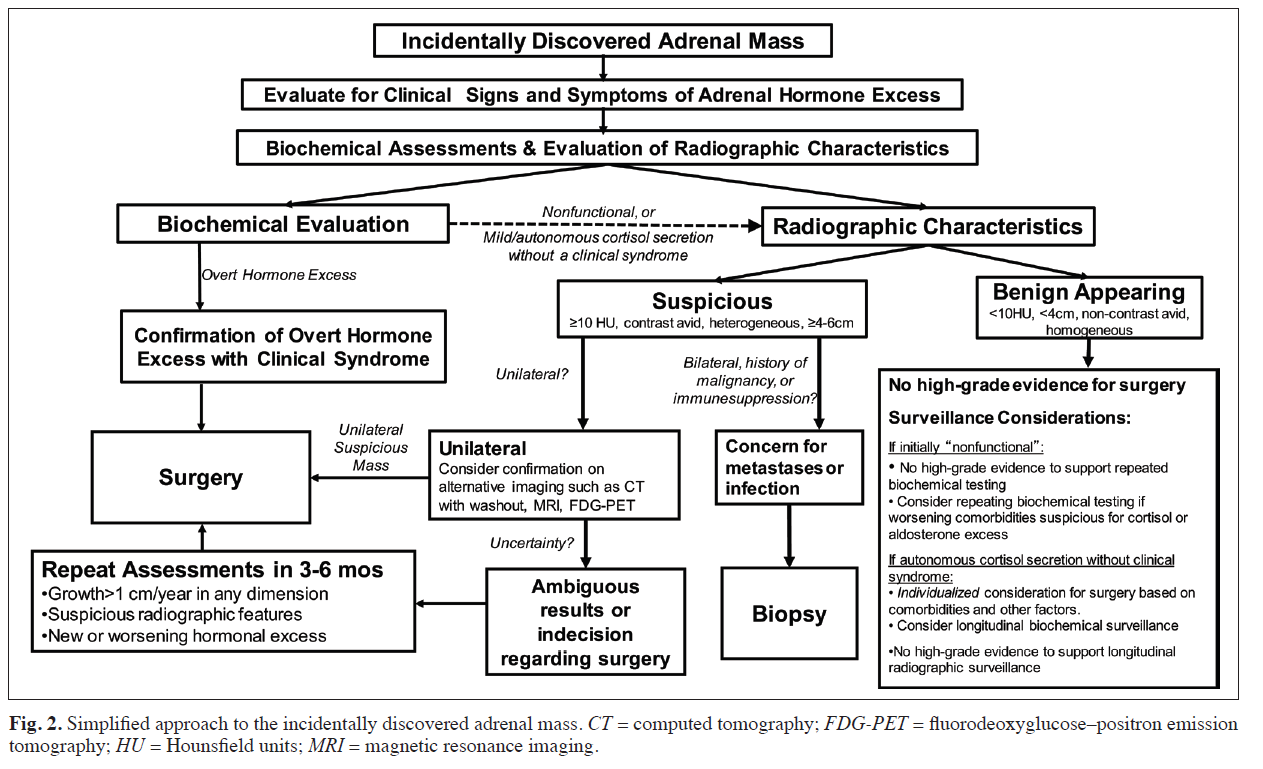 6/13/2019
75
SCENARIO 3
6/13/2019
76
SCENARIO 3
A 68-year-old man with a history of osteoporosis, hyperlipidemia, and prediabetes was incidentally found to have a right-sided lipid-rich adrenal mass (<10 HU on unenhanced CT imaging), size 4.6 × 3.5 × 3.5 cm, on a CT scan performed to evaluate back pain 
The CT scan also noted vertebral compression fractures of his spine.
Physical exam was unremarkable and there was no evidence of supraclavicular fat pads, striae, or proximal muscle weakness.
6/13/2019
77
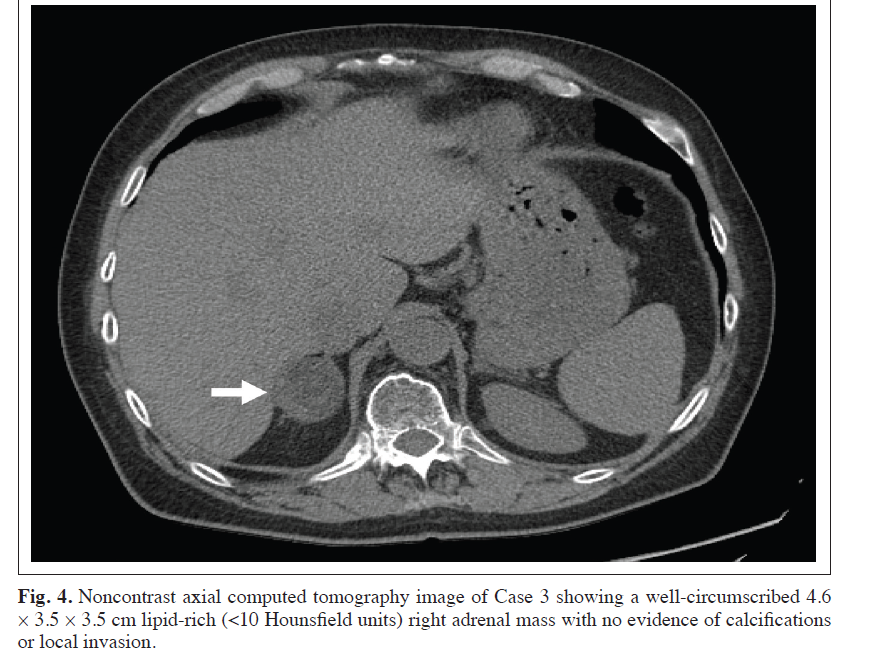 6/13/2019
78
SCENARIO 3
Biochemical evaluation excluded pheochromocytoma and primary hyperaldosteronism. 
Laboratory data showed an undetectable morning ACTH, a morning cortisol ≥5.0 μg/dL following 1-mg overnight dexamethasone suppression test on two separate occasions, a normal 24-hour urinary free cortisol (UFC), and a low dehydroepiandrosterone sulfate (DHEAS)
6/13/2019
79
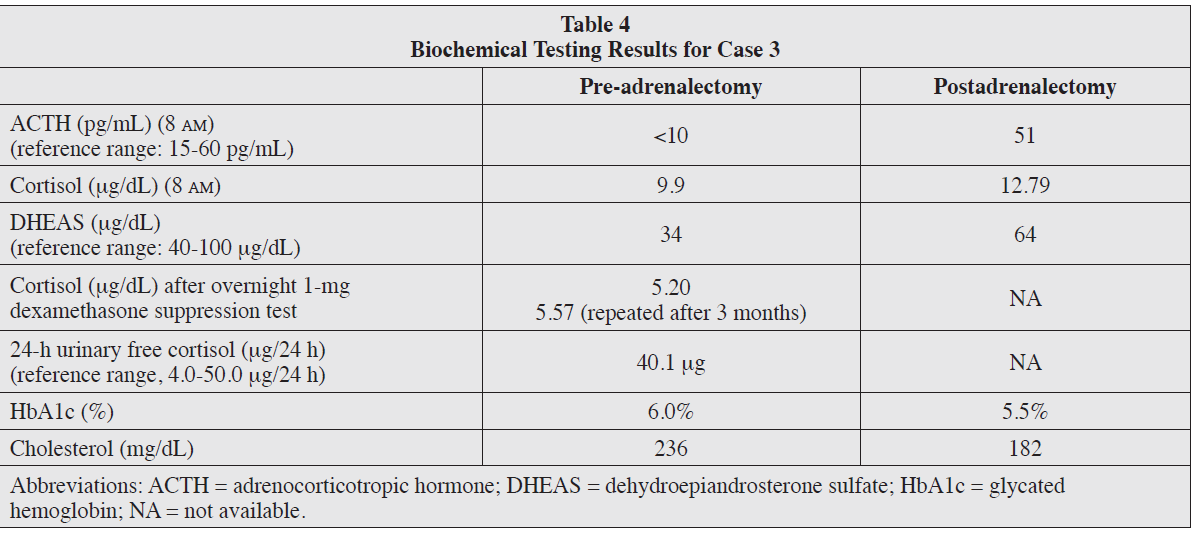 6/13/2019
80
Q 1: Does this adrenal mass represent a malignancy?
6/13/2019
81
SCENARIO 3 Q 1: Does this adrenal mass represent a malignancy?
No, the imaging characteristics show a lipid-rich mass that is suggestive of benign entity. 
The unenhanced CT images show a round right adrenal mass with low attenuation (<10 HU). 
In addition, the adrenal mass displayed no evidence of local invasion or calcifications.
6/13/2019
82
SCENARIO 3 Q 1: Does this adrenal mass represent a malignancy?
Despite being slightly more than 4 cm in size, the other features of this tumor strongly suggest that it is benign  
Some experts recommend surgical adrenalectomy when lipid-rich adrenal masses are greater than 4 cm in size, owing to concerns that small malignant foci may not be recognized in larger-sized masses; however, this recommendation is not supported by high-grade evidence and should be considered on a case-by-case basis.
6/13/2019
83
Q 2: Is there evidence for clinically relevant and autonomous adrenal hormone excess?
6/13/2019
84
SCENARIO 3 Q 2: Is there evidence for clinically relevant and autonomous adrenal hormone excess?
Despite the lack of classical physical features on examination suggestive of CS, the biochemical evaluation suggests autonomous hypercortisolism.
Patients with mild or autonomous hypercortisolism typically do not have overt manifestations of CS on physical examination  
The prevalence of autonomous hypercortisolism with incidentally discovered adrenal masses has been reported as approximately 5% among more than 2,000 patients from 13 different studies; however, milder degrees of hypercortisolism may exist in a much higher percentage of individuals with adrenal tumors
6/13/2019
85
SCENARIO 3 Q 2: Is there evidence for clinically relevant and autonomous adrenal hormone excess?
An overnight 1-mg dexamethasone suppression test is recommended as the initial test to evaluate for hypercortisolism  
The measurement of a morning dexamethasone, along with the cortisol value, may not be necessary on every occasion but should be considered when there is concern of patient nonadherence with dexamethasone intake, increased clearance/metabolism of dexamethasone, or poor absorption of dexamethasone. 
A postdexamethasone cortisol value <1.8 μg/dL is considered to represent a “nonfunctional” tumor.
6/13/2019
86
SCENARIO 3 Q 2: Is there evidence for clinically relevant and autonomous adrenal hormone excess?
False-positive results are not uncommon and may occur in patients receiving medications that:
accelerate dexamethasone metabolism (such as phenytoin, carbamazepine, rifampin, and phenobarbital), 
increase corticosteroid-binding globulin (such as estrogen and mitotane), or 
in patients with depression and alcohol use
6/13/2019
87
SCENARIO 3 Q 2: Is there evidence for clinically relevant and autonomous adrenal hormone excess?
A postdexamethasone cortisol value ≥5.0 μg/dL is regarded to represent “autonomous” cortisol secretion. 
Postdexamethasone cortisol levels between 1.8 and 5.0 μg/ dL indicate “possible” hypercortisolism, or milder degrees of hypercortisolism, where additional investigations may be helpful
6/13/2019
88
SCENARIO 3 Q 2: Is there evidence for clinically relevant and autonomous adrenal hormone excess?
In such circumstances, detection of any of the following results may provide additional support for autonomous, and ACTH-independent, hypercortisolism: low or suppressed ACTH (<10 pg/mL), in addition to low DHEAS, and elevated late-night salivary cortisol or 24-hour UFC  
It is important to underscore the detection of ACTH-independent hypercortisolism when implicating the adrenal mass; nonsuppressed ACTH levels indicate an ACTH-dependent hypercortisolism and attention should be paid to a hypothalamic-pituitary or ectopic source of ACTH.
6/13/2019
89
SCENARIO 3 Q 2: Is there evidence for clinically relevant and autonomous adrenal hormone excess?
When ACTH values are inconsistent with expectations or the clinical context, it may be reasonable to consider falsely elevated values due to assay interference 
The dexamethasone suppression test and latenight salivary cortisol test are most sensitive at detecting subtle forms of nonphysiologic and autonomous cortisol secretion, whereas the 24-hour UFC is frequently normal in mild autonomous cortisol excess. 
The dexamethasone suppression test may also be repeated a few months later to evaluate for consistently elevated results.
6/13/2019
90
SCENARIO 3 Q 2: Is there evidence for clinically relevant and autonomous adrenal hormone excess?
In this case, the patient has multiple lines of evidence suggestive of autonomous and ACTH-independent hypercortisolism and clinical evidence associated with cortisol excess (fragility fractures, dyslipidemia, and prediabetes). 
These collective results may suggest a causal relationship between the hypercortisolism and the adverse clinical outcomes that is amenable to treatment.
6/13/2019
91
Q 3: Would a biopsy of the adrenal mass help with diagnosis or management?
6/13/2019
92
SCENARIO 3 Q 3: Would a biopsy of the adrenal mass help with diagnosis or management?
There is no role for adrenal biopsy, as imaging characteristics reveal a benign adrenal adenoma. 
There is no indication of a malignancy or infiltrative adrenal disease.
6/13/2019
93
Q 4: Is there an indication for surgical or medical treatment?
6/13/2019
94
SCENARIO 3 Q 4: Is there an indication for surgical or medical treatment?
Surgery should be considered for patients with overt hypercortisolism and CS. 
For patients with mild or autonomous hypercortisolism without clinical evidence of CS, an individualized approach for surgery must be taken depending on: 
the presence of cortisol-related comorbidities, 
patient preference for surgery versus medical monitoring, and 
other individual patient- and tumor-related factors.
6/13/2019
95
SCENARIO 3 Q 4: Is there an indication for surgical or medical treatment?
There are no robust randomized controlled studies evaluating the efficacy and value of adrenalectomy for mild or autonomous hypercortisolism. 
The decision to pursue surgery is based on interpretations of observational data. 
Observational data from cross-sectional and cohort studies have suggested that autonomous hypercortisolism without overt clinical manifestations of CS is associated with a higher risk for cardiovascular disease, diabetes, hypertension, dyslipidemia, obesity, and fragility fracture 
In parallel, several case series and small uncontrolled intervention studies have suggested that adrenalectomy may improve blood pressure, glycemic control, skeletal health, and weight loss
6/13/2019
96
SCENARIO 3 Q 4: Is there an indication for surgical or medical treatment?
After discussing the option of surgical adrenalectomy versus close medical monitoring for new or progressive cortisol-related adverse clinical outcomes, this patient chose to proceed with adrenalectomy. 
Three months following his surgery, he had a normal (nonsuppressed) ACTH, and his hemoglobin A1c was lower.
6/13/2019
97
SCENARIO 3 Q 4: Is there an indication for surgical or medical treatment?
When surgical adrenalectomy is pursued for autonomous hypercortisolism, it is often recommend that perioperative glucocorticoid treatment be administered, since it is difficult to assess which patients will develop clinically significant adrenal insufficiency postoperatively 
In a systematic review of the literature evaluating 28 different studies, the prevalence of some degree of adrenal insufficiency following surgery for autonomous hypercortisolism was approximately 65%
6/13/2019
98
SCENARIO 3 Q 4: Is there an indication for surgical or medical treatment?
Glucocorticoids can be gradually tapered following the surgery depending on the patient’s recovery. 
As an alternative strategy, patients can safely undergo surgical resection of their tumor and have their cortisol levels measured on the morning of the first postoperative day 
An early morning or random cortisol >15 μg/dL provides reassurance that the function of the contralateral adrenal gland is relatively normal and obviates the need for glucocorticoid therapy
6/13/2019
99
SCENARIO 3 Q 4: Is there an indication for surgical or medical treatment?
Patients with a morning cortisol level <10 μg/dL should be treated with supplemental glucocorticoid therapy with gradual tapering of doses until their hypothalamic-pituitary-adrenal function normalizes. 
Morning cortisol levels in the 10 to 15 μg/dL range may need glucocorticoid therapy and should be monitored closely to make this determination.
6/13/2019
100
Q 5: Is there any indication for longitudinal surveillance with imaging and/or biochemical testing? If so, how frequently and for what duration?
6/13/2019
101
SCENARIO 3 Q 5: Is there an indication for longitudinal surveillance with imaging and/or biochemical testing? If so, how frequently and for what duration?
Yes, if surgery is not pursued, then annual clinical assessment for new or worsening cortisol-related comorbidities such as low bone density, diabetes, weight gain, hyperlipidemia, and hypertension should be performed. 
The added value of repeating dexamethasone suppression testing annually in a patient with known autonomous hypercortisolism is not clear
6/13/2019
102
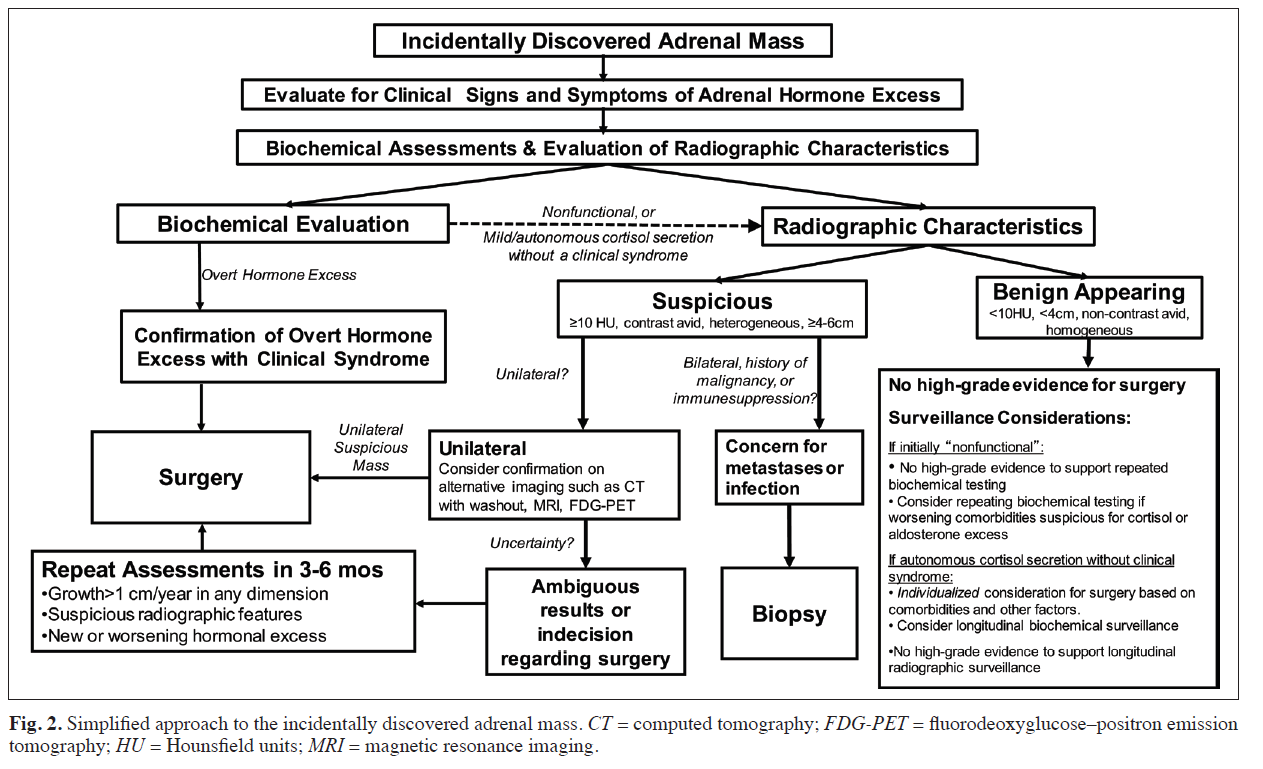 6/13/2019
103
SCENARIO 4
6/13/2019
104
SCENARIO 4
A 71-year-old man with a history of hyperlipidemia and prediabetes presented to the endocrine clinic with incidentally discovered bilateral lipid-rich adrenal masses when he underwent a CT scan for back pain. 
The right adrenal mass measured 1.7 × 1.4 × 1.5 cm, and the left adrenal mass measured 1.2 × 0.9 × 1.0 cm
6/13/2019
105
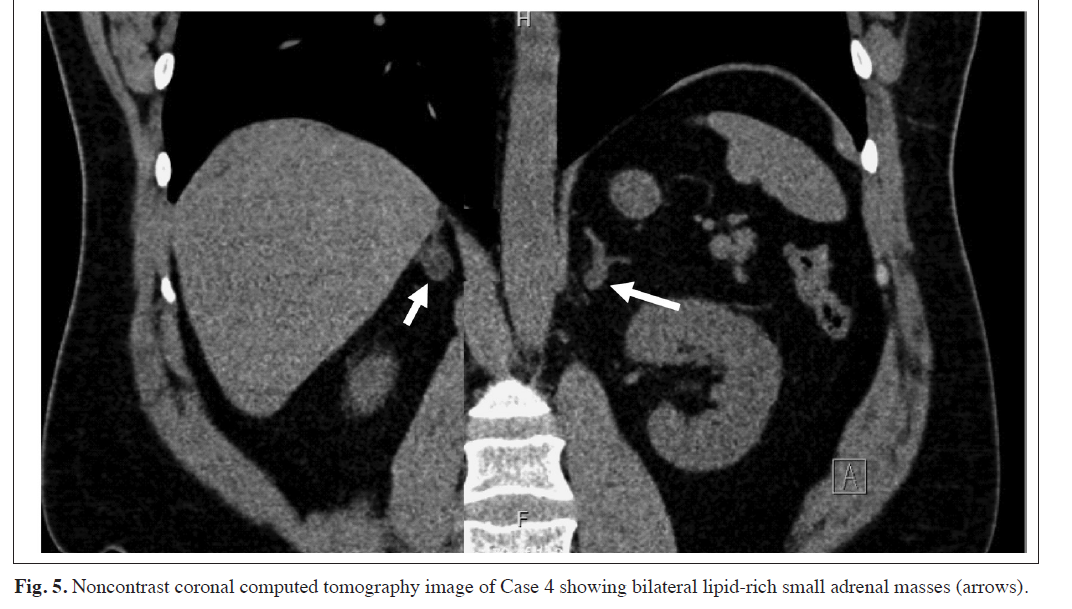 6/13/2019
106
SCENARIO 4
There were no radiologic features suspicious for malignancy, such as heterogeneity, irregular borders, or local invasion. 
The noncontrast CT attenuation values for the right and left adrenal masses were −10 and −5 HU, respectively. 
Physical examination was unremarkable. 
The patient was not overweight and had no supraclavicular fat pads, striae, or proximal muscle weakness. 
Bone mineral density was normal.
6/13/2019
107
SCENARIO 4
Biochemical evaluation was negative for a pheochromocytoma and primary aldosteronism. 
A morning cortisol was 14.8 μg/dL, with an ACTH of 26 pg/mL and a 24-hour UFC of 10.1 μg. 
However, a postdexamethasone cortisol was 2.5 μg/dL
6/13/2019
108
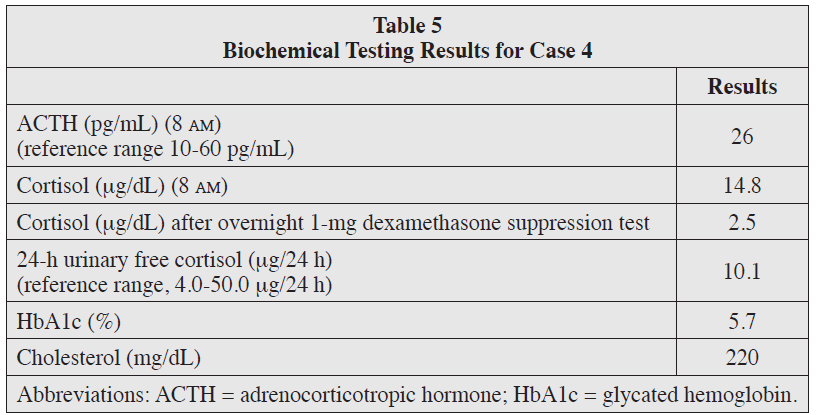 6/13/2019
109
Q 1: Does this adrenal mass represent a malignancy?
6/13/2019
110
SCENARIO 4 Q 1: Does this adrenal mass represent a malignancy?
No. The imaging characteristics of both adrenal masses are consistent with benign lipid-rich adenomas. 
Incidentally discovered adrenal masses may be unilateral or bilateral. 
Observational series suggest that bilateral adrenal masses can be detected in ~14% of cases and that the left adrenal mass is usually larger than the right, whereas unilateral left-sided masses are detected in ~65% of cases and unilateral right-sided masses in ~21% of cases
6/13/2019
111
SCENARIO 4 Q 1: Does this adrenal mass represent a malignancy?
It is speculated that incidental adrenal masses are more frequently detected on the left rather than the right adrenal gland because small abnormalities on the right adrenal gland are harder to appreciate given its proximity to the liver and kidney.
6/13/2019
112
SCENARIO 4 Q 1: Does this adrenal mass represent a malignancy?
Bilateral adrenal masses may represent:
nonfunctional adenomas, 
pheochromocytoma, 
congenital adrenal hyperplasia, 
macronodular cortical adenomas that cause hypercortisolism (primary macronodular adrenal hyperplasia) or primary aldosteronism, 
adrenal metastases, 
lymphomas, and/or 
infections.
6/13/2019
113
Q 2: Is there evidence for clinically relevant and autonomous adrenal hormone excess?
6/13/2019
114
SCENARIO 4 Q 2: Is there evidence for clinically relevant and autonomous adrenal hormone excess?
The cortisol following overnight dexamethasone administration was slightly elevated at 2.5 μg/dL, consistent with mild or possible autonomous hypercortisolism. 
The clinical significance of this biochemical abnormality in this patient is unclear; the relation of this potential hypercortisolism with the patient’s prediabetes and dyslipidemia is uncertain.
6/13/2019
115
SCENARIO 4 Q 2: Is there evidence for clinically relevant and autonomous adrenal hormone excess?
Although the cortisol level postdexamethasone did not suppress as low as is typically desired, the 24-hour UFC was normal (suggesting the lack of overt hypercortisolism), the morning ACTH concentration was not suppressed (arguing against autonomous and ACTH-independent pathophysiology), and unlike Case 3, there were no other overt clinical manifestations to suggest hypercortisolism.
6/13/2019
116
SCENARIO 4 Q 2: Is there evidence for clinically relevant and autonomous adrenal hormone excess?
Prior observational studies have indicated that even this mild degree of hypercortisolism may contribute to a higher incident risk of cardiometabolic outcomes; however, whether a medical or surgical intervention here could mitigate this risk is unclear. 
Thus, the finding of mild hypercortisolism may serve as a prognostic risk factor until additional studies (i.e., randomized controlled trials) provide more concrete evidence on how best to manage them.
6/13/2019
117
Q 3: Would a biopsy of the adrenal mass help with diagnosis or management?
6/13/2019
118
SCENARIO 4 Q 3: Would a biopsy of the adrenal mass help with diagnosis or management?
There is no indication for a biopsy.
6/13/2019
119
Q 4: Is there an indication for surgical or medical treatment?
6/13/2019
120
SCENARIO 4 Q 4: Is there an indication for surgical or medical treatment?
There is no strong evidence to support any treatment at this time. 
An individualized treatment plan is recommended for patients with evidence for autonomous or subclinical hypercortisolism. 
Unlike in Case 3, this patient has no visible clinical manifestations of hypercortisolism and no suppression of ACTH. 
Observational data suggest that surgical adrenalectomy may have beneficial cardiometabolic effects in some instances of autonomous cortisol excess; however, until high-grade evidence from randomized intervention studies are available, strong recommendations for this patient cannot be made, and an individualized approach is required.
6/13/2019
121
SCENARIO 4 Q 4: Is there an indication for surgical or medical treatment?
When treatment is warranted in patients with bilateral adrenal tumors and autonomous hypercortisolism, several options could be considered, including: 
observation and repeated testing at a later time (in the absence of overt comorbidities associated with hypercortisolism or a suppressed ACTH), 
medical therapy to decrease cortisol secretion or action, 
unilateral adrenalectomy of the larger adrenal mass, or 
bilateral adrenalectomy.
6/13/2019
122
SCENARIO 4 Q 4: Is there an indication for surgical or medical treatment?
Adrenal vein sampling for cortisol and metanephrines (at specialized and experienced centers) may be considered in select cases with bilateral adenomas of similar size prior to considering surgery
6/13/2019
123
Q 5: Is there any indication for longitudinal surveillance with imaging and/or biochemical testing? If so, how frequently and for what duration?
6/13/2019
124
SCENARIO 4 Q 5: Is there an indication for longitudinal surveillance with imaging and/or biochemical testing? If so, how frequently and for what duration?
Annual clinical assessment for signs and symptoms of hypercortisolism, with repeated dexamethasone suppression testing to assess progression in the severity of hypercortisolism, should be considered.
6/13/2019
125
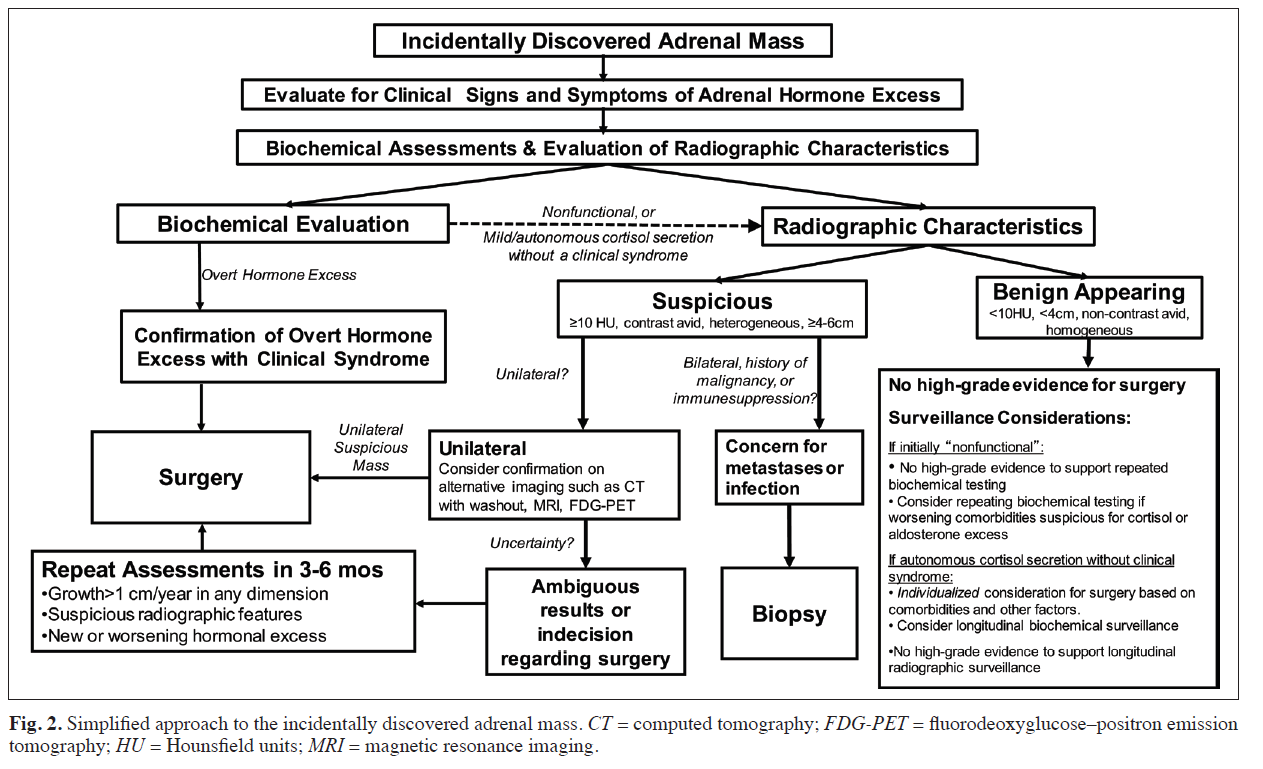 6/13/2019
126
SCENARIO 5
6/13/2019
127
SCENARIO 5
A 65-year-old man with a history of depression and osteoarthritis was found to have a lipid-poor adrenal mass that was 5.0 × 4.5 × 5.0 cm on a CT scan performed to evaluate back pain. 
The mass was lobular and heterogeneous, with a noncontrast CT attenuation of 55 HU.
6/13/2019
128
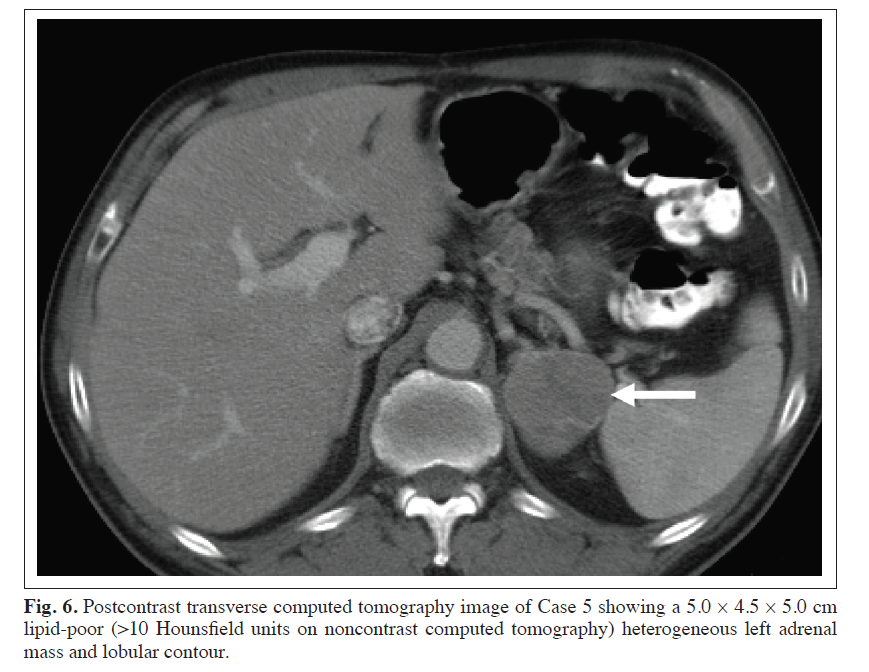 6/13/2019
129
SCENARIO 5
Physical exam was unremarkable. 
He was a tall, thin man without supraclavicular fat pads, striae, or proximal muscle weakness. 
Biochemical evaluation revealed normal plasma metanephrines and aldosteroneto-renin ratio. 
However, the patient had an abnormal dexamethasone suppression test, with a posttest cortisol of 8 µg/dL. 
DHEAS was elevated at 550 µg/dL (normal, 40 to 100 µg/dL).
6/13/2019
130
Q 1: Does this adrenal mass represent a malignancy?
6/13/2019
131
SCENARIO 5 Q 1: Does this adrenal mass represent a malignancy?
The imaging characteristics of this adrenal mass are concerning for adrenal malignancy. 
The large size, heterogeneous content, lobular contours, and lipid-poor density on unenhanced CT imaging are all concerning for a malignant entity. 
The elevated DHEAS and abnormal dexamethasone suppression results further indicate a high likelihood of primary adrenocortical carcinoma that is secreting cortisol and adrenal androgens.
6/13/2019
132
Q 2: Is there evidence for clinically relevant and autonomous adrenal hormone excess?
6/13/2019
133
SCENARIO 5 Q 2: Is there evidence for clinically relevant and autonomous adrenal hormone excess?
There is no overt physical evidence for adrenal hormone excess. 
However, the patient had an abnormal dexamethasone suppression test and elevated DHEAS. 
The combination of glucocorticoid and androgen cosecretion is highly suggestive of adrenocortical  carcinoma
6/13/2019
134
SCENARIO 5 Q 2: Is there evidence for clinically relevant and autonomous adrenal hormone excess?
Adrenal cortical carcinoma can present with clinical and/or biochemical hyperandrogenism or hypercortisolism; however, they may also present as hormonally silent. 
Less frequently, adrenocortical carcinoma may present with hyperaldosteronism or estradiol excess. 
Patients who develop adrenal cortical carcinoma tend to have rapid tumor growth. 
As a result, in the case of a secreting tumor, clinical manifestations can also develop and progress rapidly
6/13/2019
135
Q 3: Would a biopsy of the adrenal mass help with diagnosis or management?
6/13/2019
136
SCENARIO 5 Q 3: Would a biopsy of the adrenal mass help with diagnosis or management?
A biopsy is not indicated.  
If there is suspicion that a patient has adrenocortical carcinoma based on radiographic and/or biochemical findings, then a biopsy is not indicated. 
The main reason to avoid biopsy is that adrenocortical carcinomas are sufficiently heterogeneous that focal sampling may not be diagnostic, and in some cases, may falsely suggest a benign diagnosis 
A biopsy may be useful for diagnosing extra-adrenal metastases or invasive adrenal infections after a pheochromocytoma has been excluded.
6/13/2019
137
Q 4: Is there an indication for surgical or medical treatment?
6/13/2019
138
SCENARIO 5 Q 4: Is there an indication for surgical or medical treatment?
Yes, adrenalectomy should be performed by a surgeon with a high level of experience in performing adrenal cancer surgeries.  
When the concern for adrenocortical carcinoma arises, the most appropriate diagnostic, prognostic, and therapeutic intervention is an open and radical adrenalectomy. 
This intervention offers the ability to obtain gross pathology that can confirm the diagnosis as well as the grade and stage of the tumor and also permits removal of the tumor along with exploration of lymph nodes.
6/13/2019
139
SCENARIO 5 Q 4: Is there an indication for surgical or medical treatment?
Currently, the only cure for adrenocortical carcinoma is a complete surgical resection, which also remains the best therapy to prolong survival time 
This patient should be treated by a multidisciplinary team including dedicated experts in endocrinology, endocrine surgery, medical oncology, radiation oncology, and pathology. 
If such expertise is not available locally, referral to the nearest adrenal center is advised to ensure the best outcome.
6/13/2019
140
Q 5: Is there any indication for longitudinal surveillance with imaging and/or biochemical testing? If so, how frequently and for what duration?
6/13/2019
141
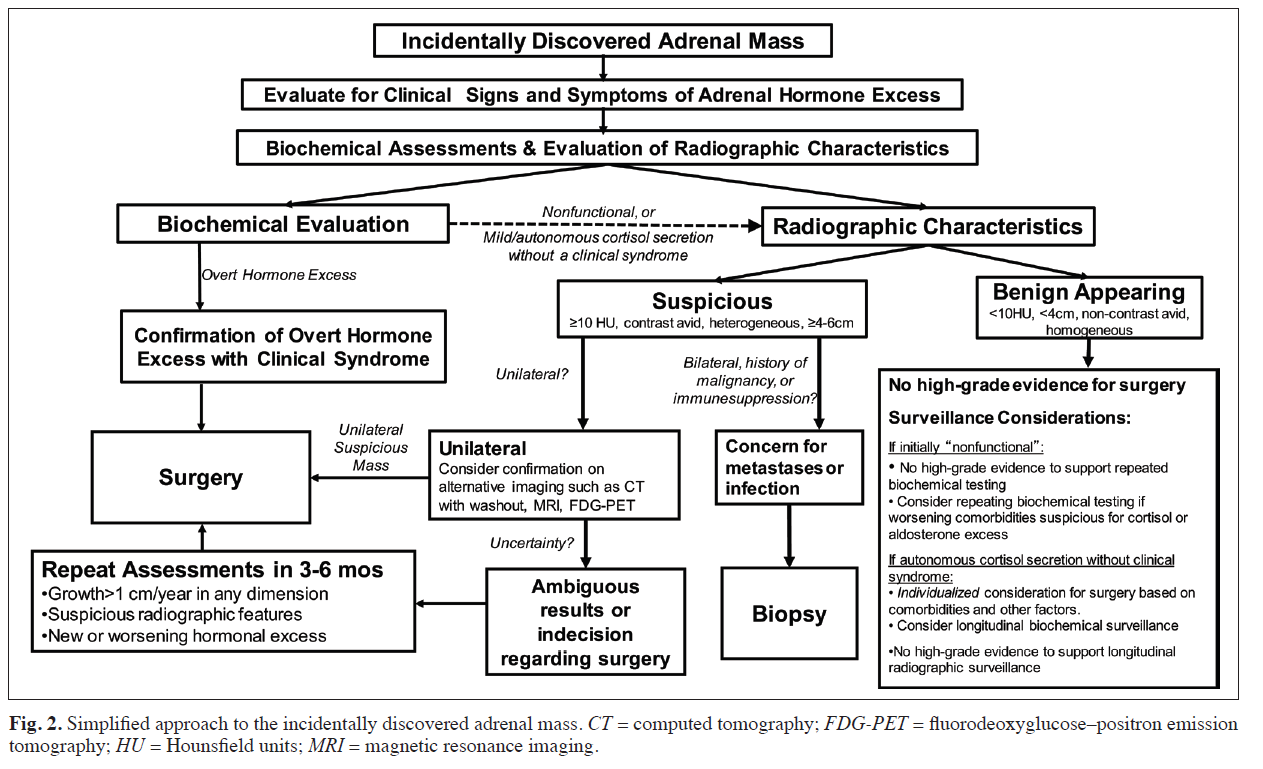 6/13/2019
142